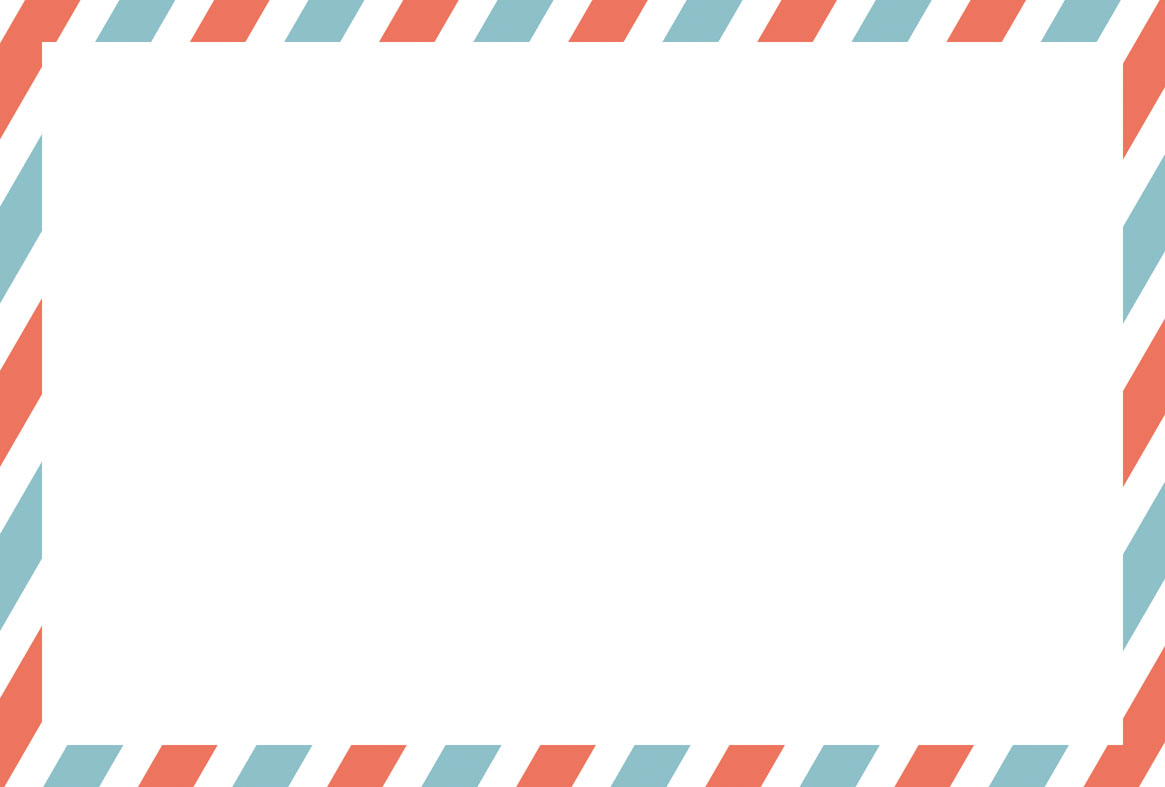 平成３１年度新入学　願書
【入学願書受付期間】
2019年1月15日(火)～2月8日(金)
【入試日】
2019年2月13日(水)
※2月13日以降は随時実施予定
※学校説明会・個別相談会がお済みでない方はお急ぎ下さい。
※入学式の参加も間に合います。
学校法人三幸学園
飛鳥未来きずな高等学校